How to write a scientific paper?
“IEEE Publication Recommender”
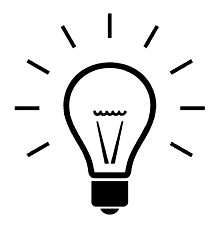 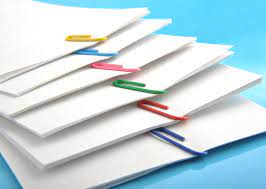 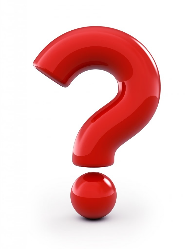 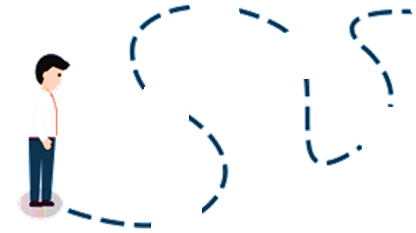 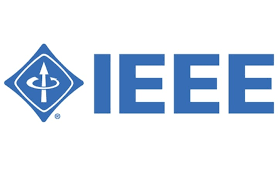 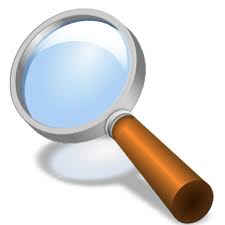 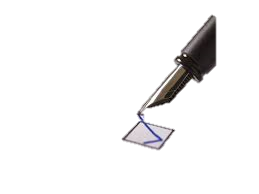 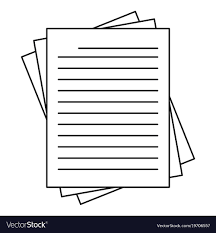 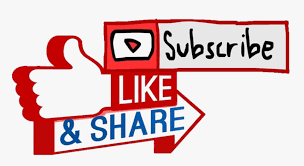 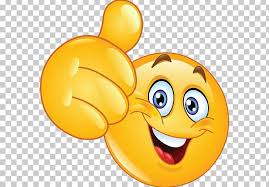 www.agrimetsoft.com
https://youtube.com/AgriMetSoft/
About IEEE Publisher
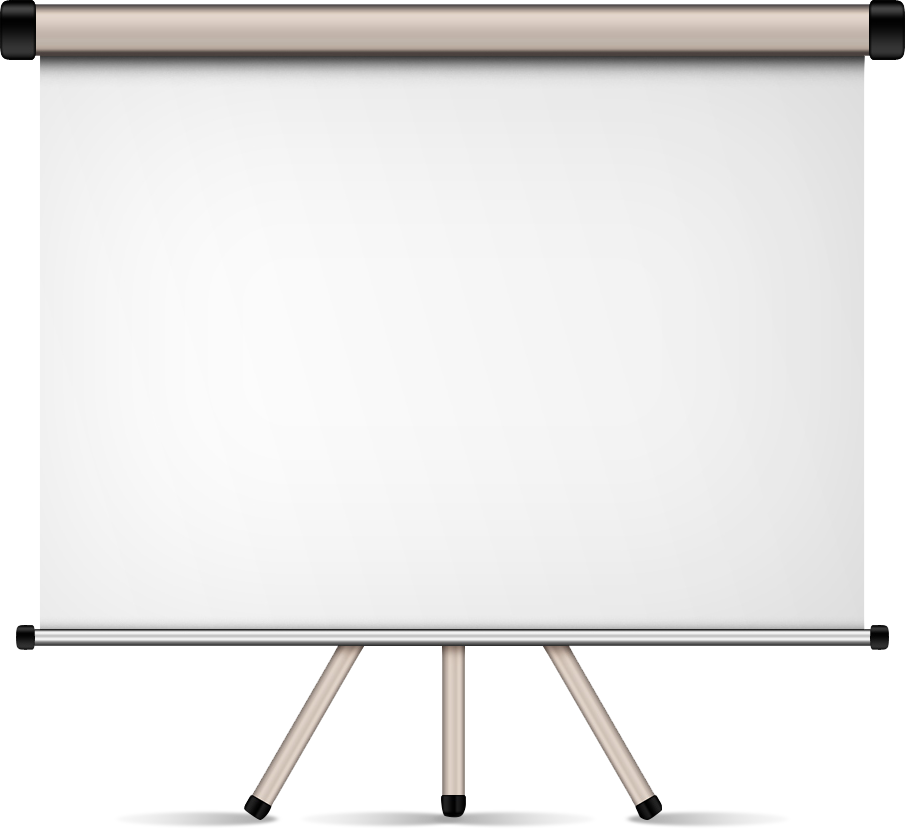 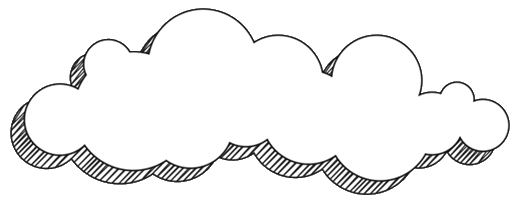 IEEE Publisher
Institute of Electrical 
and Electronics Engineers
 The professional home for the engineering and technology community worldwide
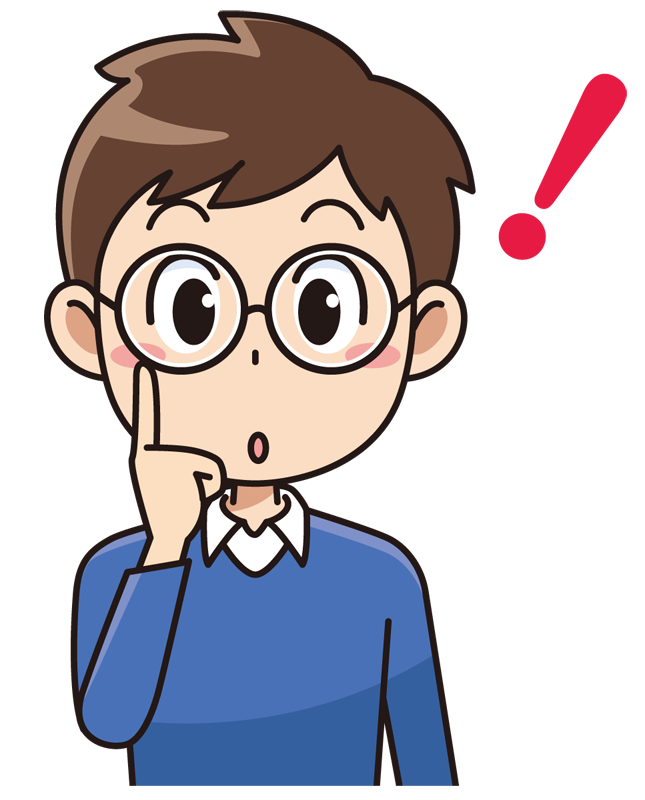 Electrical engineering, computing, biotechnology, telecommunications, power and energy, etc.
2
[Speaker Notes: The professional home for the engineering and technology community worldwide]
What are the IEEE Publication Types?
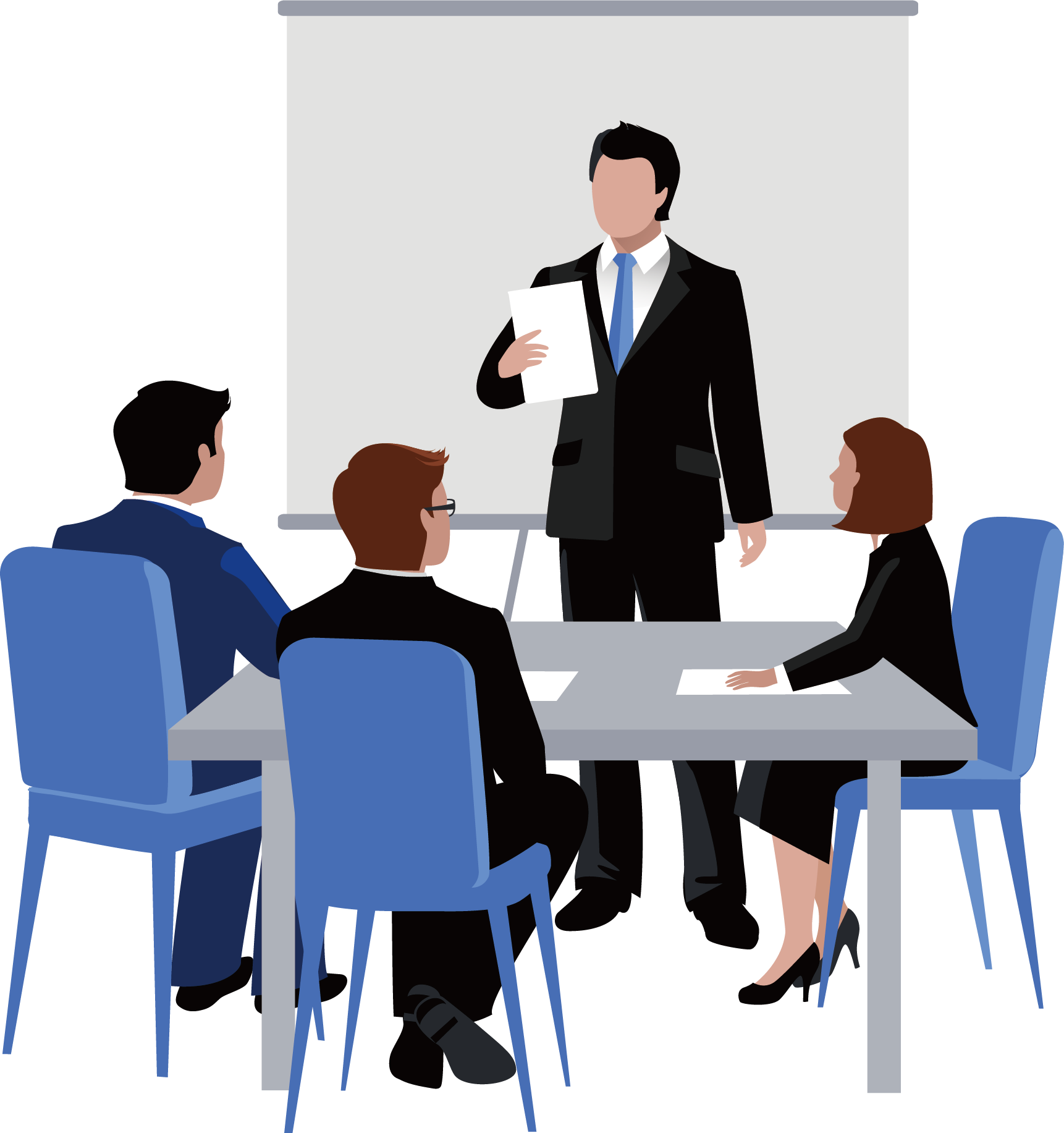 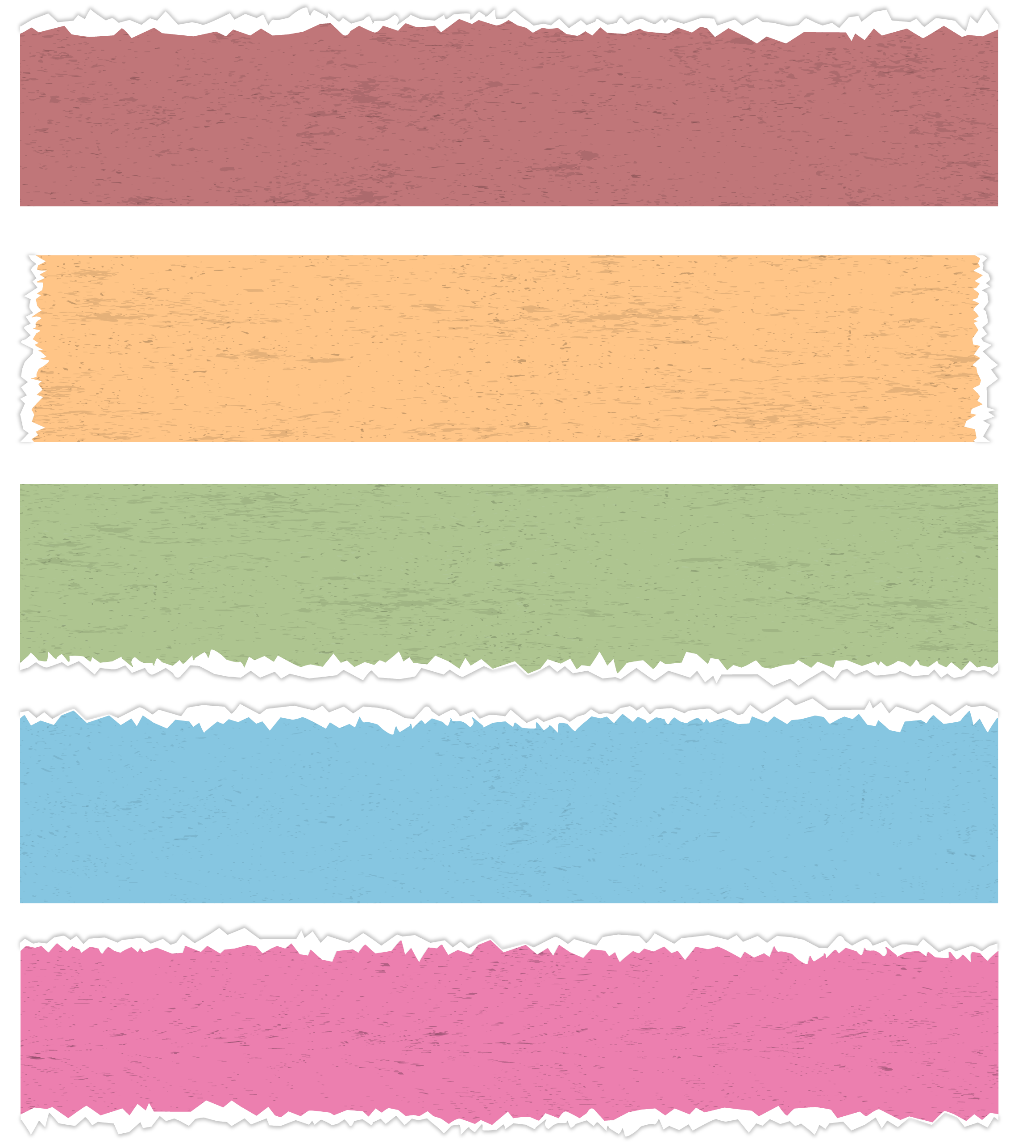 Journals
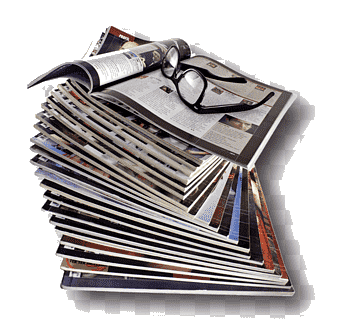 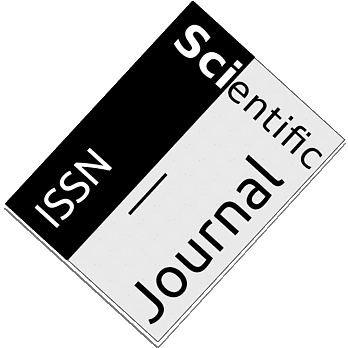 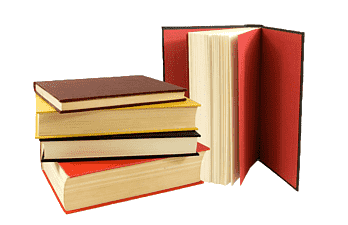 Magazines
Conference
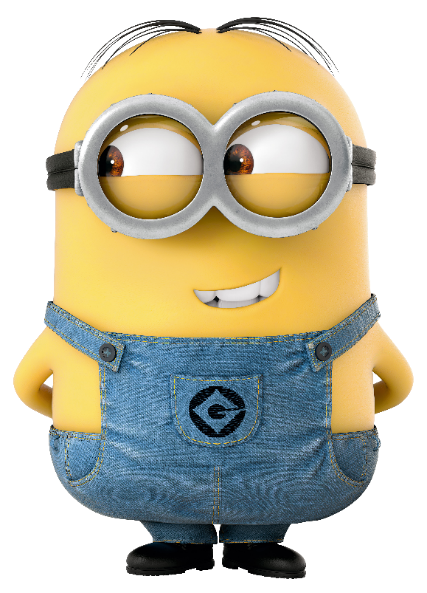 Books
3
How Does IEEE Publication Recommender Work?
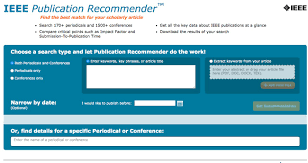 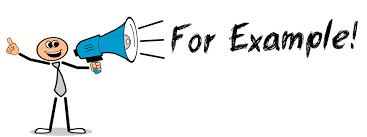 4
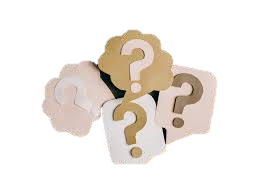 What are the other concepts?
Watch 
the next video
Wiley
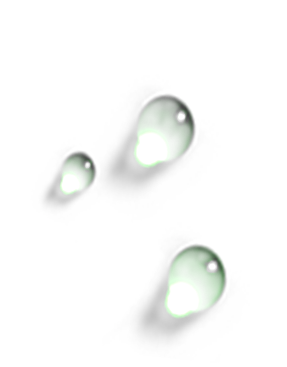 Taylor
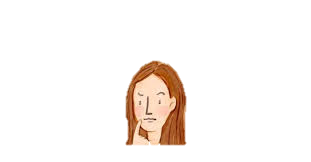 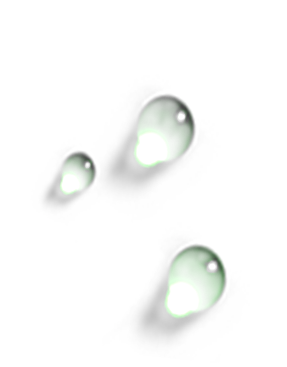 Scopus
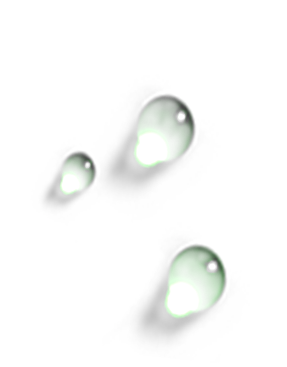 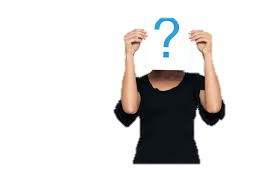 5
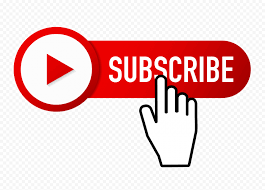 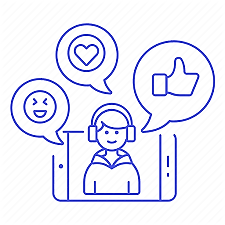 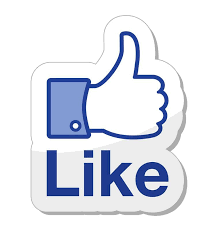 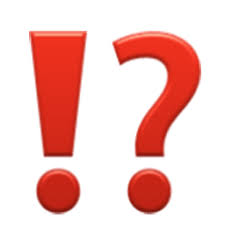 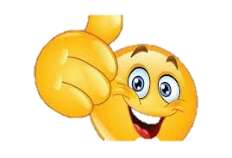 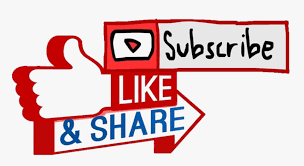 www.agrimetsoft.com
https://youtube.com/AgriMetSoft/
[Speaker Notes: Please hit the thumbs up button and don’t forget to subscribe !]